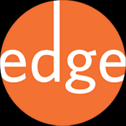 Library EdgeBenchmark 11
How LBPHs can help public libraries be more accessible
Caroline Ashby                                           Andrew Heiskell BTB Library, New York
Teresa Faust
Vermont Dept. of Libraries
www.libraryedge.org
[Speaker Notes: How many people have heard of Library Edge?]
What is Library Edge?
All people should have opportunities to enrich and improve their lives through open access to exceptional information, communication, and technology services available in public libraries.
Developed by coalition of library and local government organizations
Funded by Bill & Melinda Gates Foundation
Facilitated by Urban Libraries Council
Library Edge Benchmarks
11 benchmarks against which libraries measure their own public access technology services
Community Value

Engaging the Community

Organizational Management
Making sure you have the infrastructure to carry out the mission
BENCHMARK 11. The library accommodates users with disabilities.

Terminal with AT that enables use by persons with visual impairments (e.g., screen readers, magnification, high contrast keyboards and displays) at all locations.
Terminal with AT to facilitate usage by people with motor and dexterity impairments (e.g., touch screens, trackballs, switches, voice-recognition software) at all locations.
Workstation that accommodates a wheelchair or mobility vehicle.
Library website compliant with World Wide Web Consortium (W3C) disability standards.
Specific accessibility goals included in the strategic plan.
Staff provided with annual training for recognizing and serving patrons with disabilities.
[Speaker Notes: Do you prefer this or slide 5?]
Our Opportunity
Currently 1,800 libraries in 45 states participating in cooperation with their State Libraries, more to come
Edge is a self-assessment tool
Participating libraries want to get better
See How Your State’s Libraries Rate
Illinois Benchmark 11 scores
Accessible library workstations
Other:
CCTV,
Perkins brailler,
refreshable braille display, iPad, Scannar, magnifying glass
Hotkeys to launch JAWS and Magic
Screen reader and magnification
Barcode swiper
Duxbury braille translation
Braille embosser
Scanner for Kurzweil software
Large print, high contrast keyboard
Easily removable chair
[Speaker Notes: Ask: what are some tools that you have in your library workstations?]
Accessible library web sites
Effective color contrast
Yellow on orange?

Many online resources
Learn more
http://www.lighthouse.org/accessibility/design/accessible-print-design/effective-color-contrast/
Evaluate your colors
http://webaim.org/resources/contrastchecker/
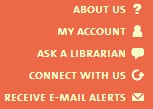 [Speaker Notes: Try it for your site and the sites of public libraries you already have a relationship with]
Accessible library web sites
WAVE – Web Accessibility Evaluation Tool
http://wave.webaim.org/
Free tool to diagnose 			accessibility issues on any web page
Screen reader accessibility + color contrast
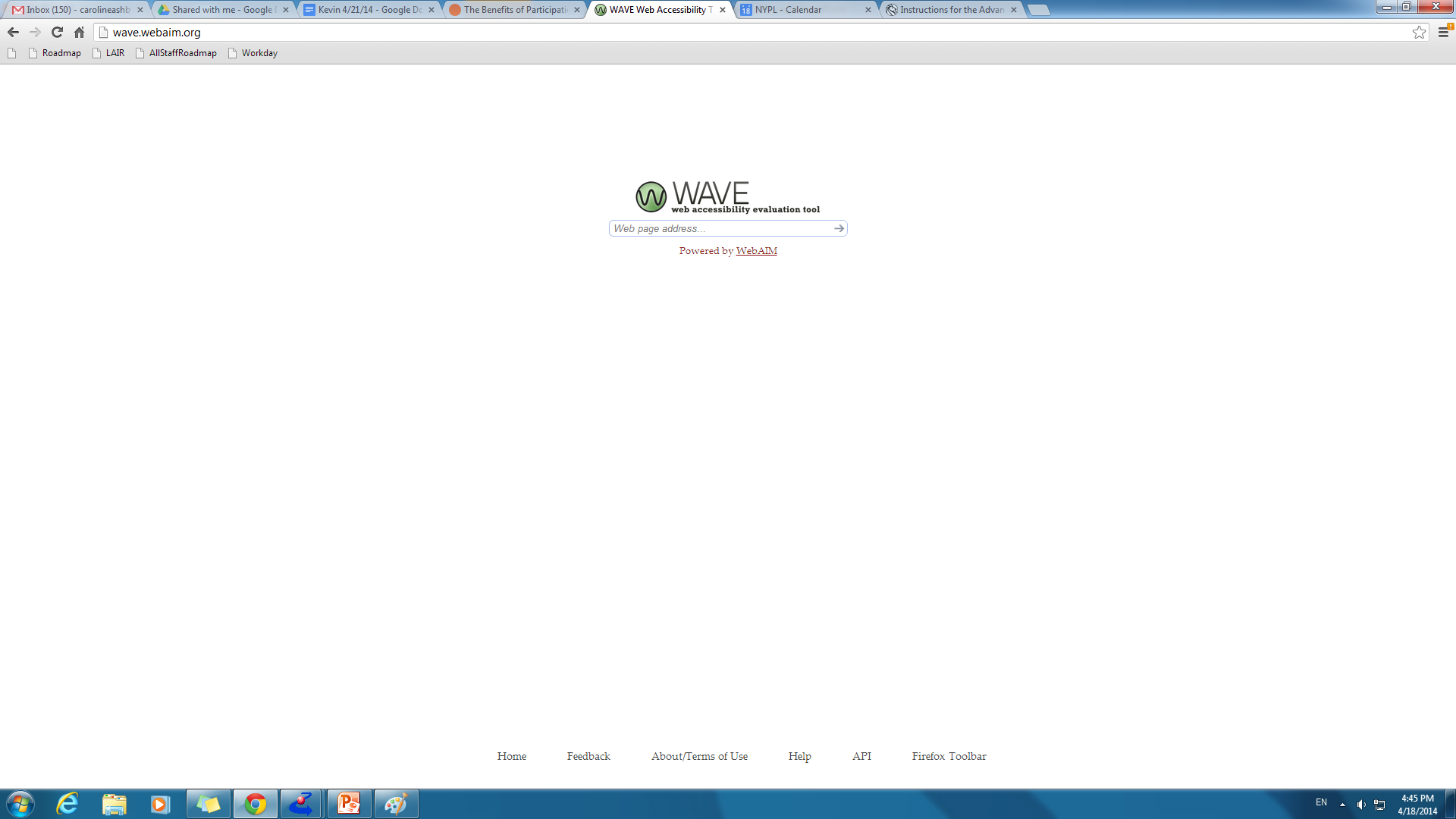 [Speaker Notes: Try it for your site and the sites of public libraries you already have a relationship with]
Accessible library web sites
No alt text for LOGIN button
Document language missing
Missing form label
NYPL.org:
28 errors
51 alerts
Redundant links
Handy key
Images have no alt text
[Speaker Notes: Introduce web accessibility for screen readers and contrast
Go through common errors by highlighting NYPL page]
Accessible library web sites
illinoistalkingbooks.org:
0 errors
13 alerts (for redundancy)
[Speaker Notes: Discuss strategies for reaching out to other libraries and your own web dept. to fix issues – even if you’re not comfortable “talking the (tech) talk”]
Specific accessibility goals areincluded in library’s strategic plan
[Speaker Notes: Took out mentions of “accessibility” and “goals” since they’re in the title of the slide. (This is what I was doing when you called…) You OK with that?]
Annual disability training for library staff
More work?  Opportunity!
Nuggets
Accessible IRS tax forms
Brain Awareness Week
Availability of Vermont Reads title in large print & NLS talking book
Link to ADA guidelines for libraries from ALA 
Accessible computer workstation  at State Library
Accessible e-readers
Audio described videos may already be in the public library


Pointing out American Libraries articles on serving the elderly, accessibility, etc.
Local airing/showing of films/shows on disabilities
New ADA rules
Free Matter mailing rules, public libraries can use for large print
Use large print for public library publicity
What can you do?